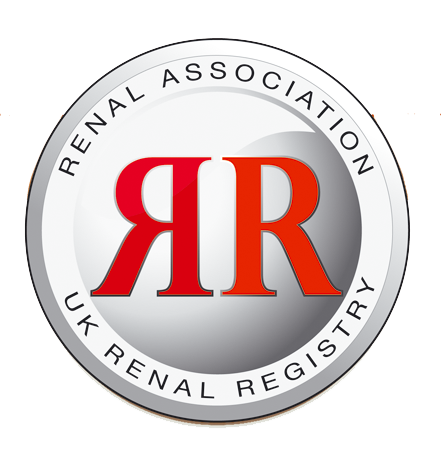 Figure 4.1. Pathways adult patients could follow to be included in the UK 2017 prevalent PD population
Note that patients receiving dialysis for acute kidney injury (AKI) are only included in this chapter if they had a timeline or RRT modality code for chronic PD at the end of 2017 or if they had been on RRT for 590 days and were on PD at the end of 2017
CKD – chronic kidney disease
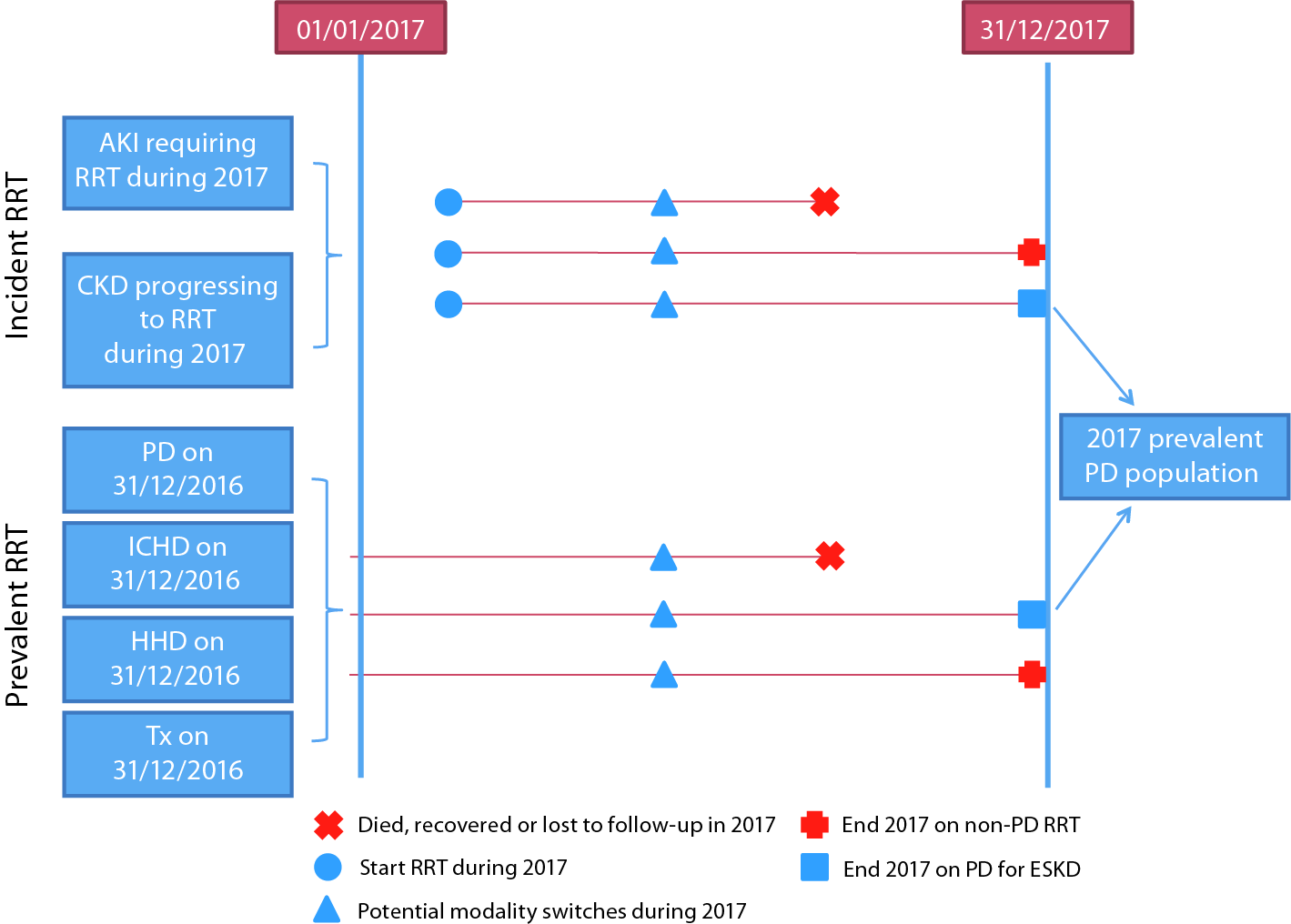 UK Renal Registry 21st Annual Report
Data to 31/12/2017
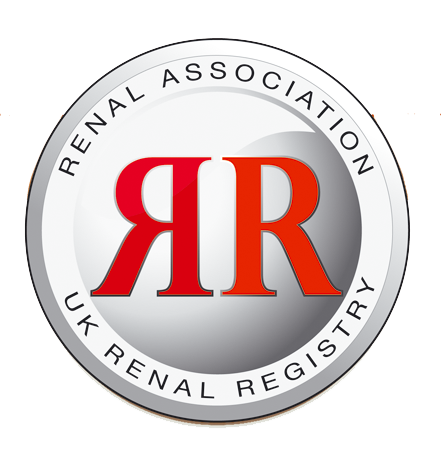 Figure 4.2. Percentage of adult patients prevalent to PD on 31/12/2017 with adjusted calcium above the target range (>2.5 mmol/L) by centre
Ca – calcium; CI – confidence interval
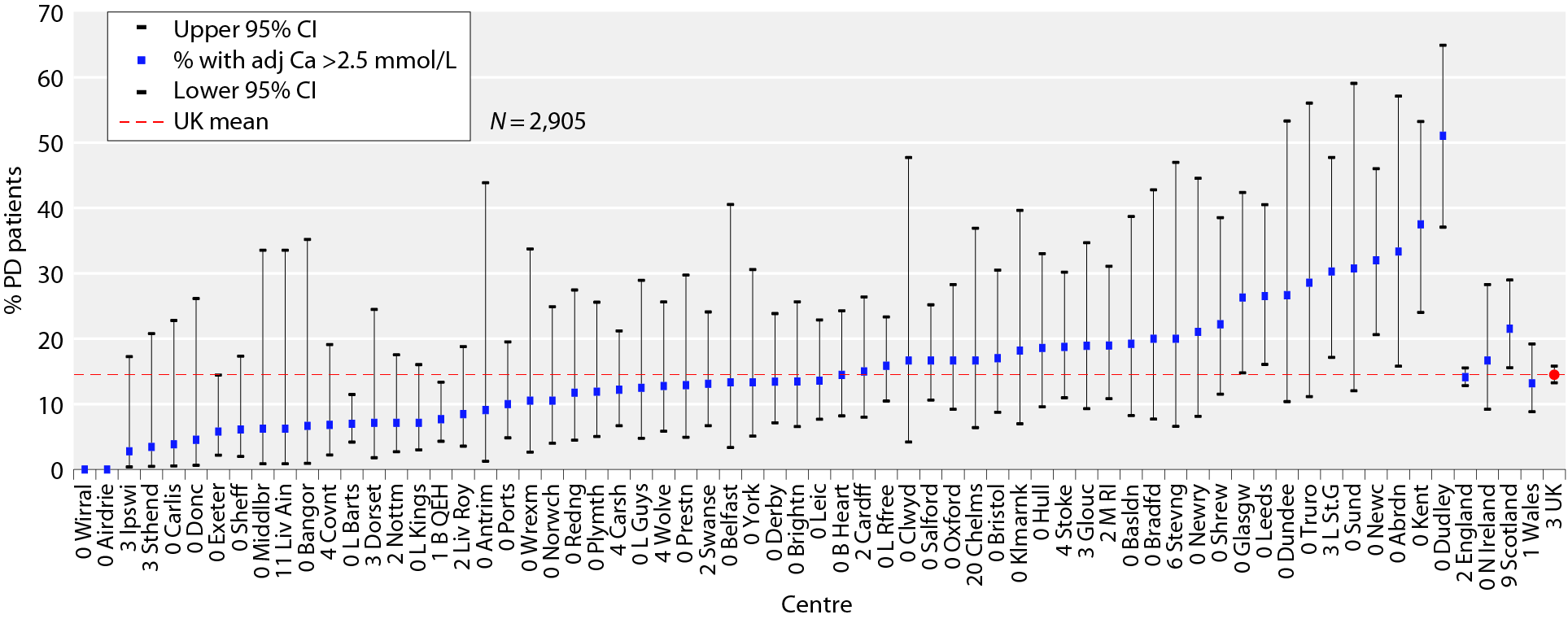 UK Renal Registry 21st Annual Report
Data to 31/12/2017
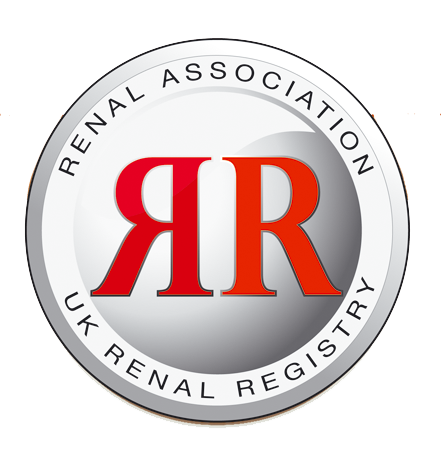 Figure 4.3. Change in percentage of prevalent adult PD patients within, above and below the target range for adjusted calcium (2.2–2.5 mmol/L) between 2007 and 2017
Ca – calcium
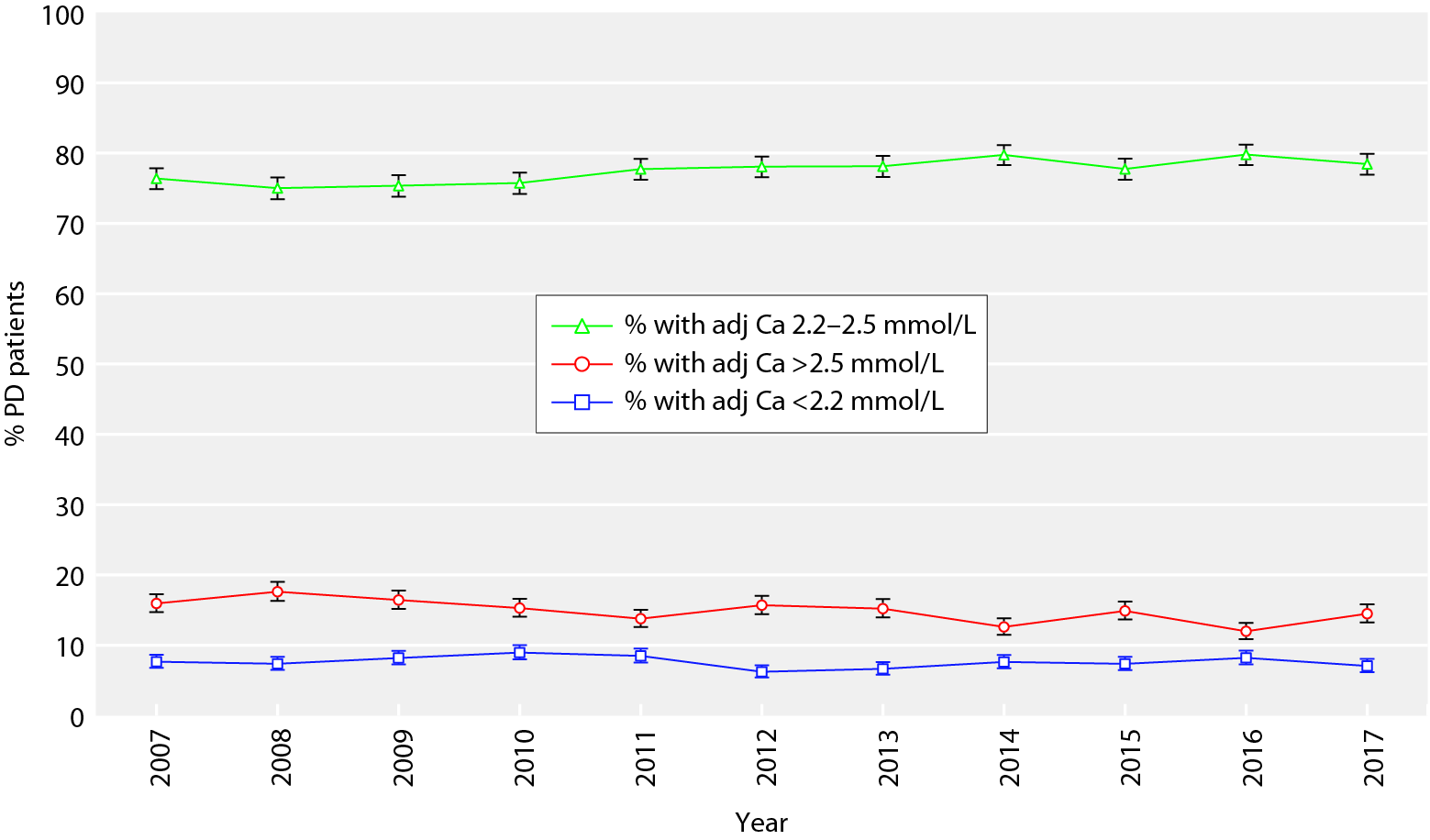 UK Renal Registry 21st Annual Report
Data to 31/12/2017
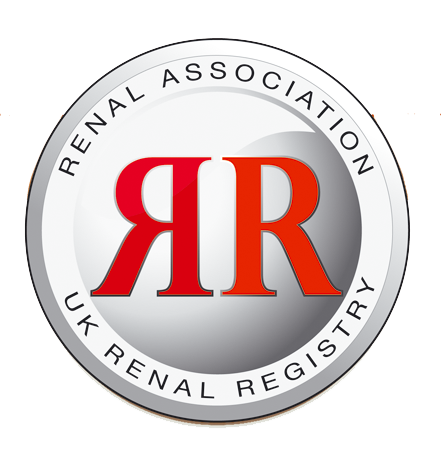 Figure 4.4. Percentage of adult patients prevalent to PD on 31/12/2017 with bicarbonate within the target range (22–30 mmol/L) by centre
Bicarb – bicarbonate; CI – confidence interval
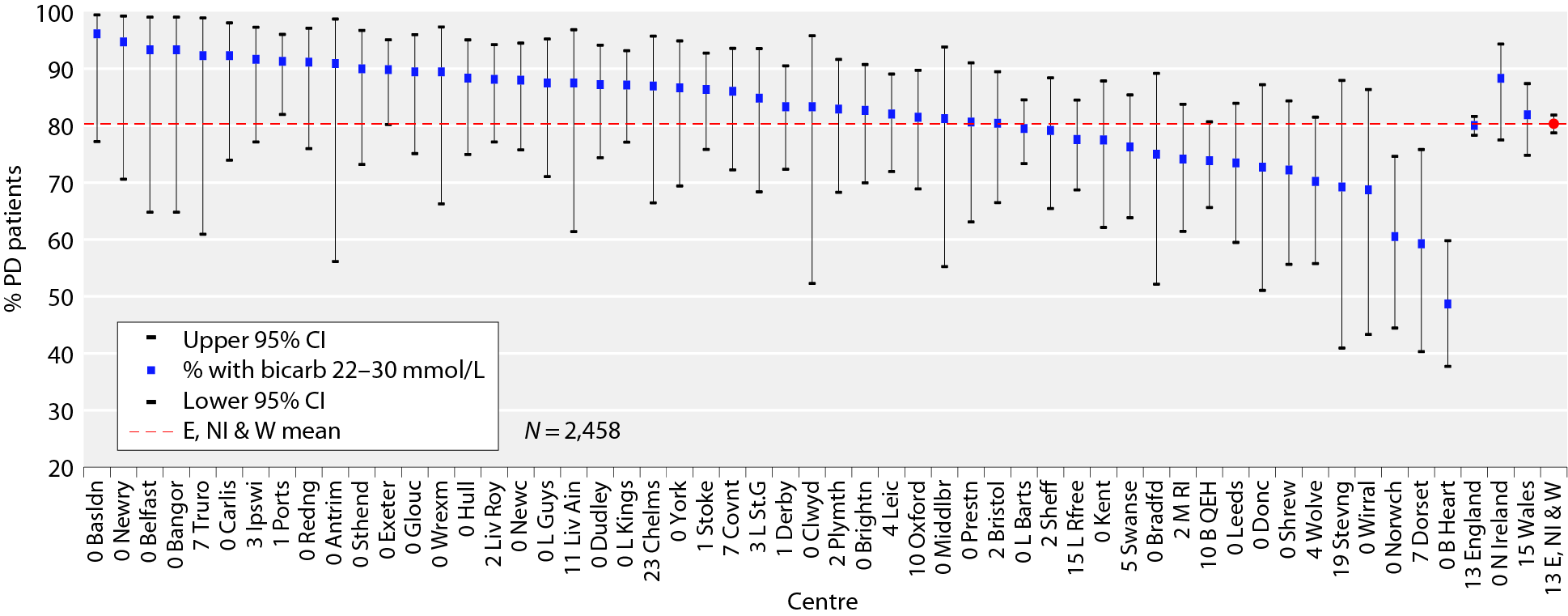 UK Renal Registry 21st Annual Report
Data to 31/12/2017
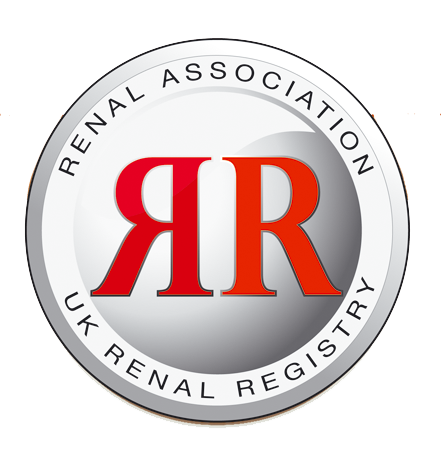 Figure 4.5. Percentage of prevalent adult PD patients within, above and below the target range for bicarbonate (22–30 mmol/L) between 2007 and 2017
Bicarb – bicarbonate
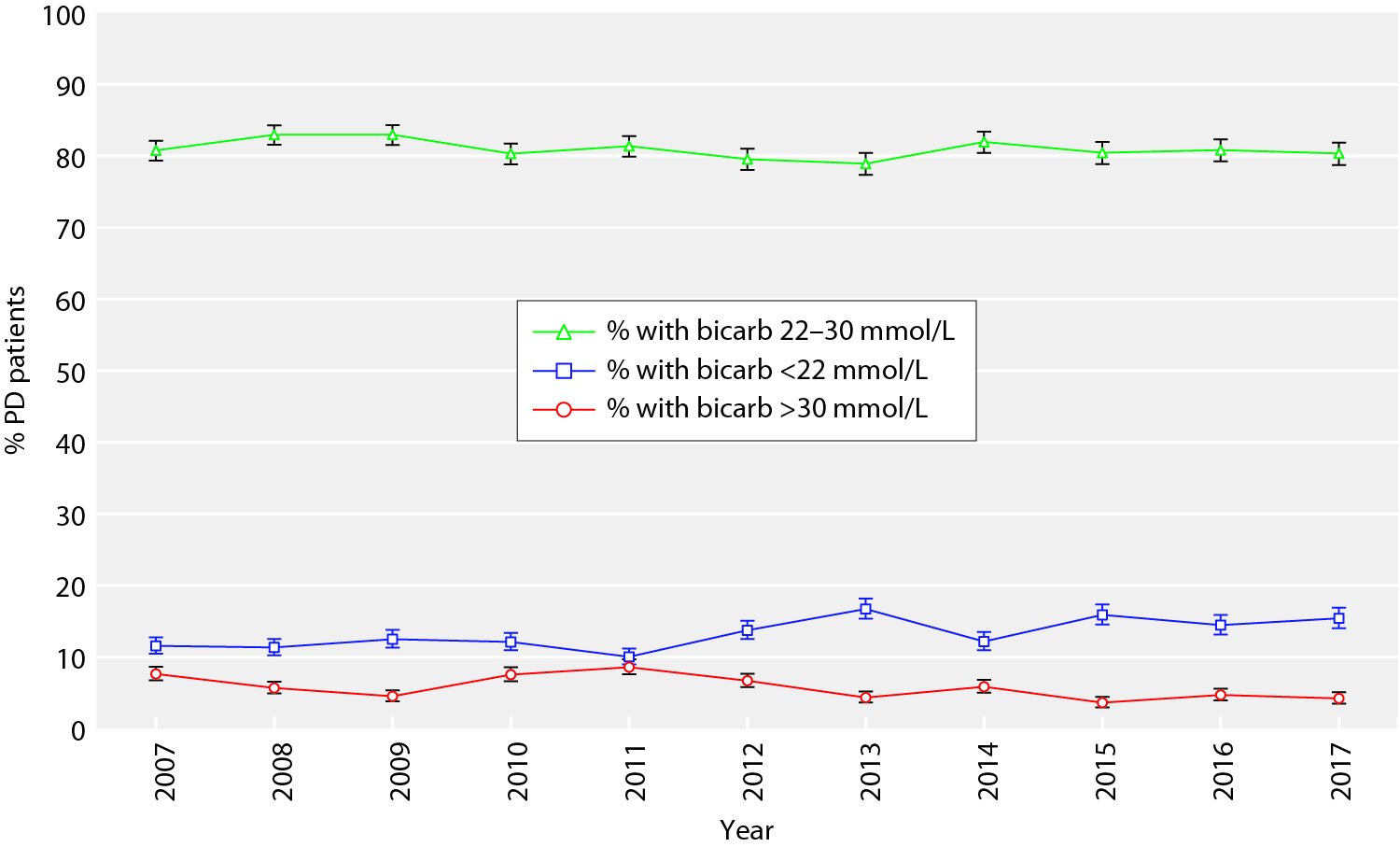 UK Renal Registry 21st Annual Report
Data to 31/12/2017
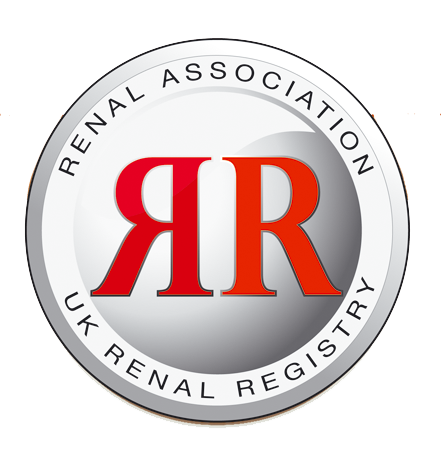 Figure 4.6. Median haemoglobin in adult patients prevalent to PD on 31/12/2017 by centre
Hb – haemoglobin
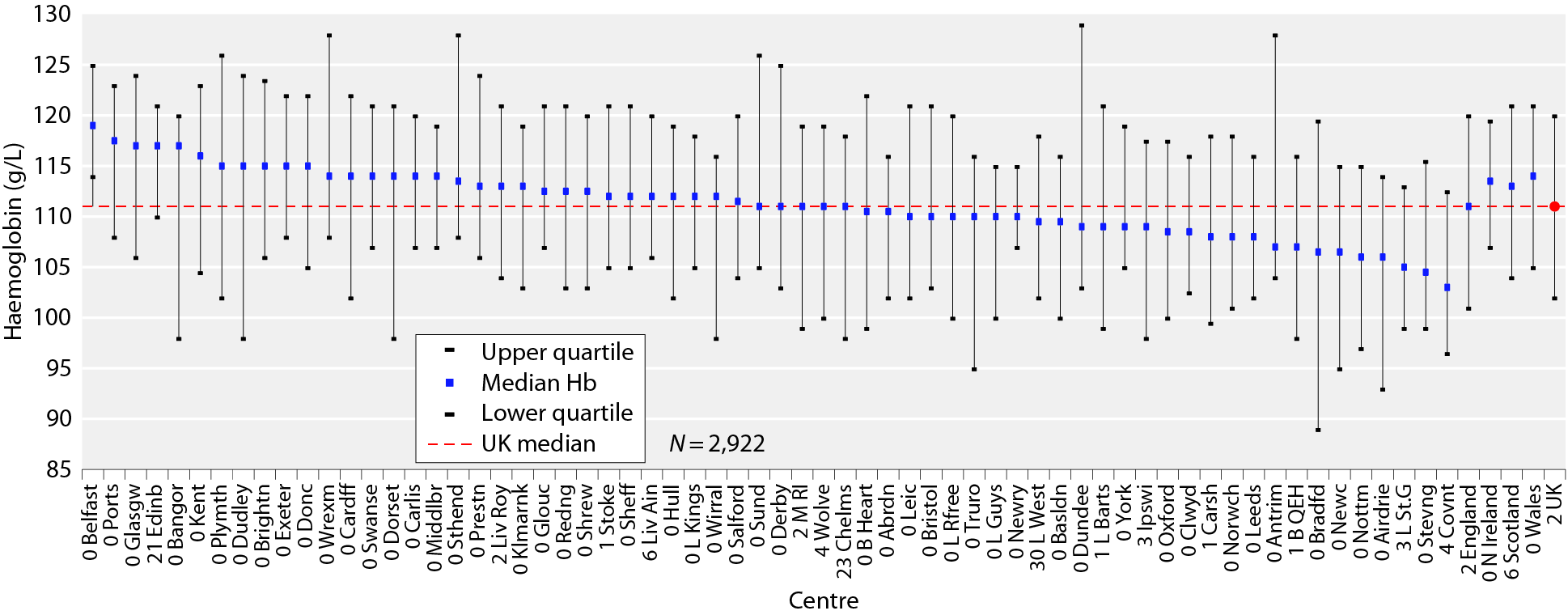 UK Renal Registry 21st Annual Report
Data to 31/12/2017
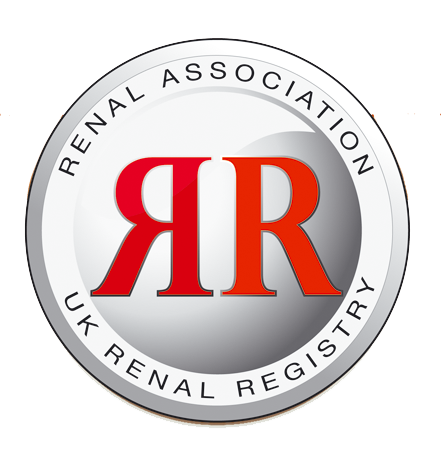 Figure 4.7. Median ferritin in adult patients prevalent to PD on 31/12/2017 by centre
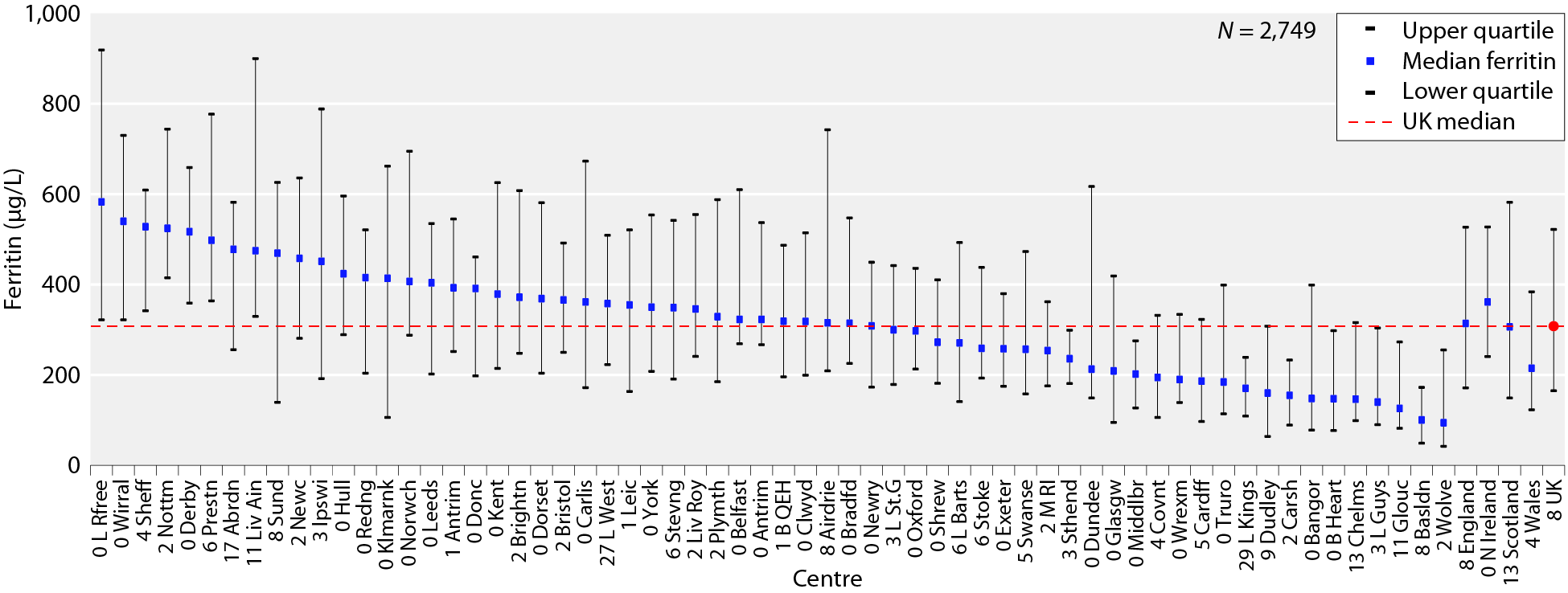 UK Renal Registry 21st Annual Report
Data to 31/12/2017
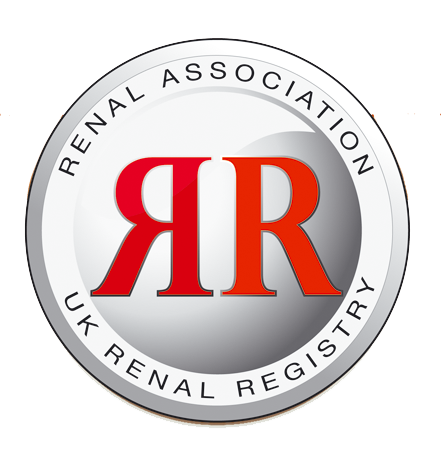 Figure 4.8. Percentage of adult patients prevalent to PD on 31/12/2017 with ferritin >100 mg/L by centre
CI – confidence interval
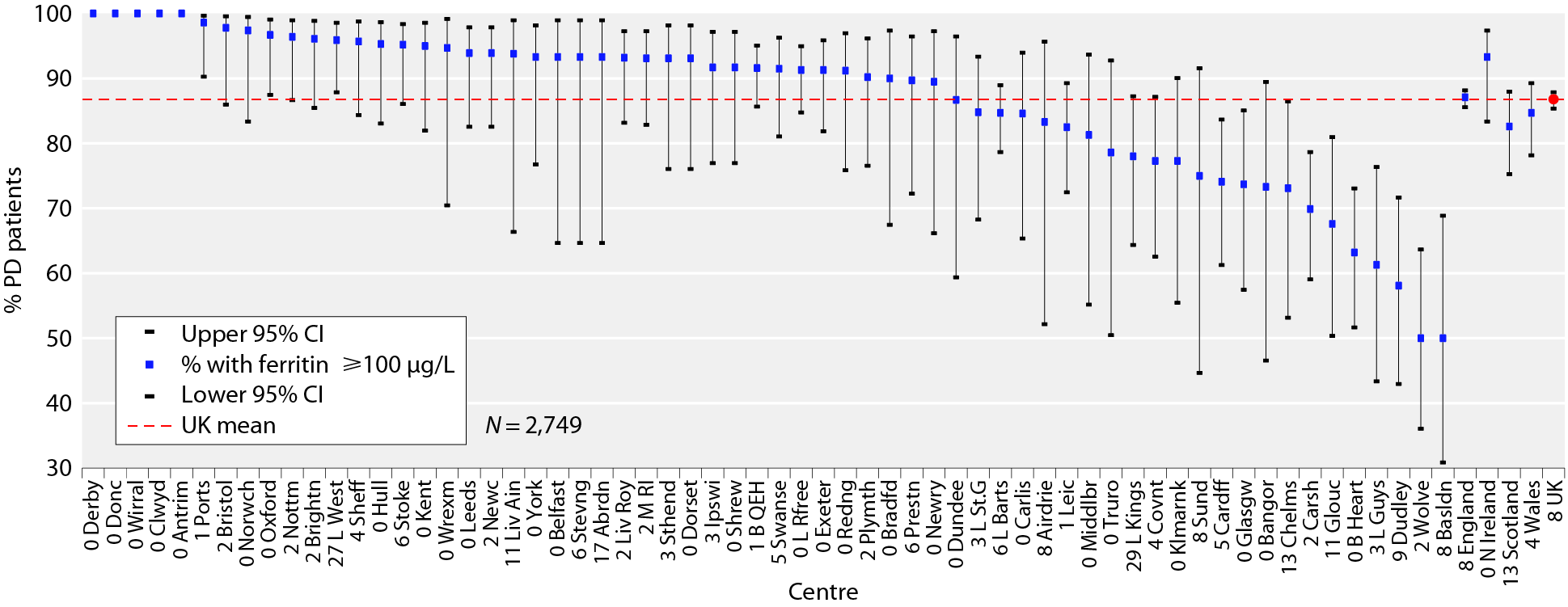 UK Renal Registry 21st Annual Report
Data to 31/12/2017
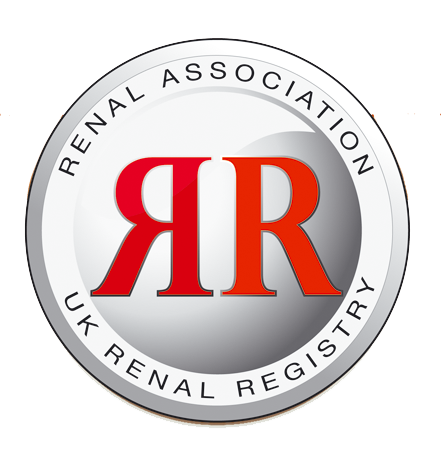 Figure 4.9. Distribution of haemoglobin in adult patients prevalent to PD on 31/12/2017 by centre
Hb – haemoglobin
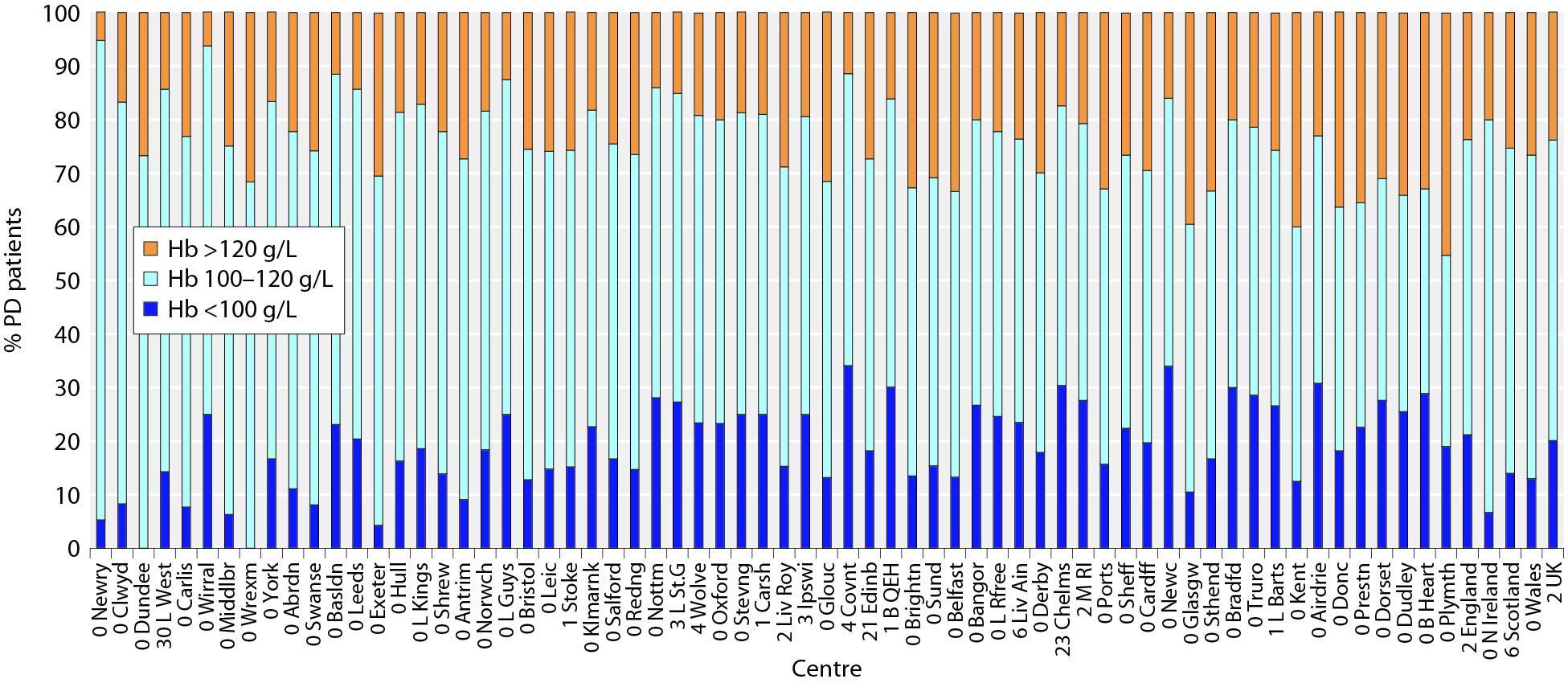 UK Renal Registry 21st Annual Report
Data to 31/12/2017
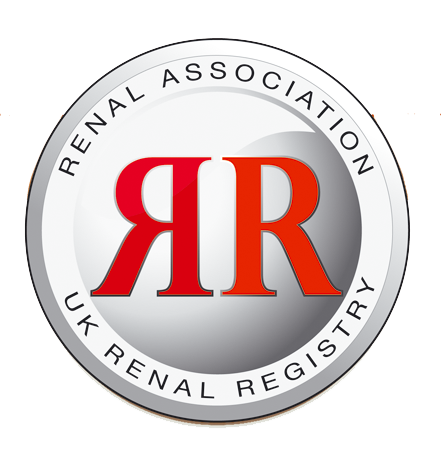 Figure 4.10. Distribution of haemoglobin in adult patients prevalent to PD on 31/12/2017 and the proportion with haemoglobin >120 g/L receiving erythropoiesis stimulating agent (ESA) by centre
Figure (including total) does not include centres with <70% data completeness (or <70% ESA use)
Hb – haemoglobin
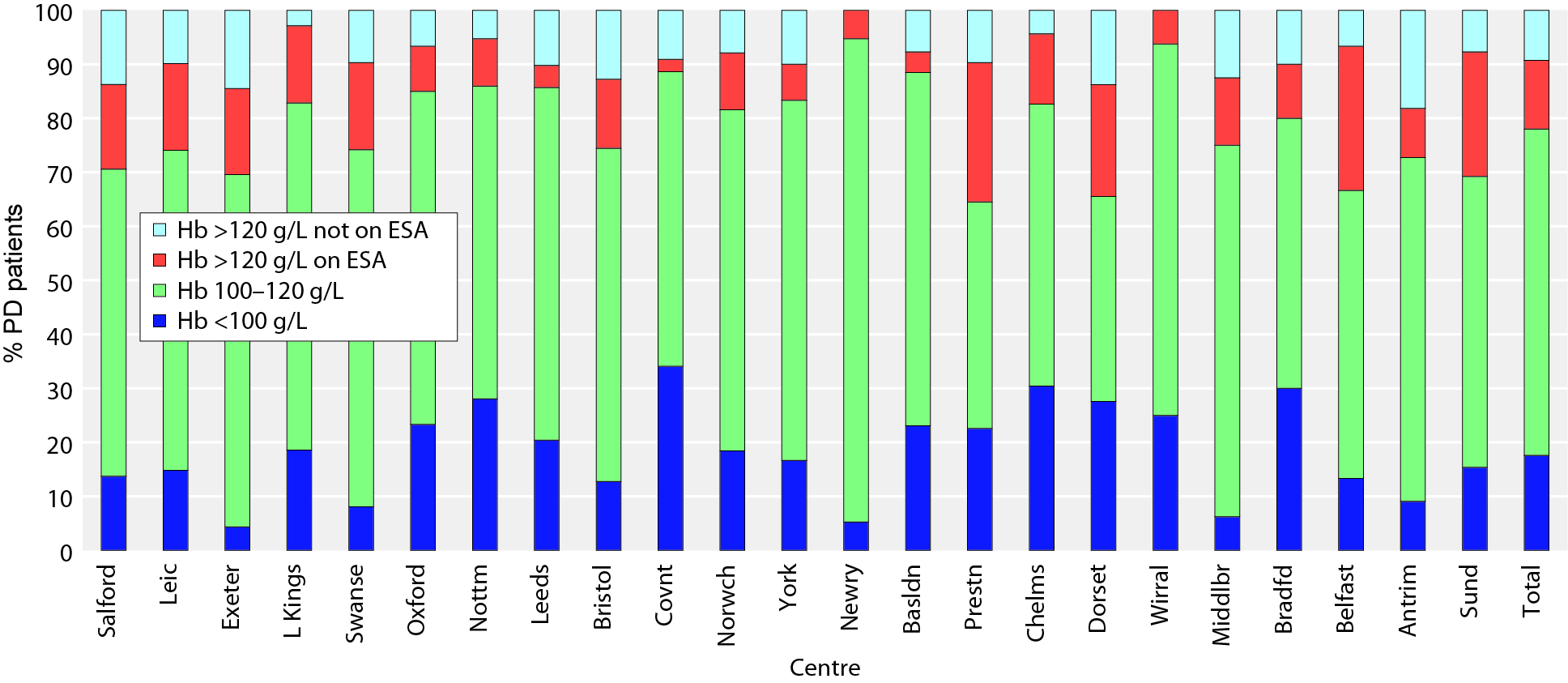 UK Renal Registry 21st Annual Report
Data to 31/12/2017
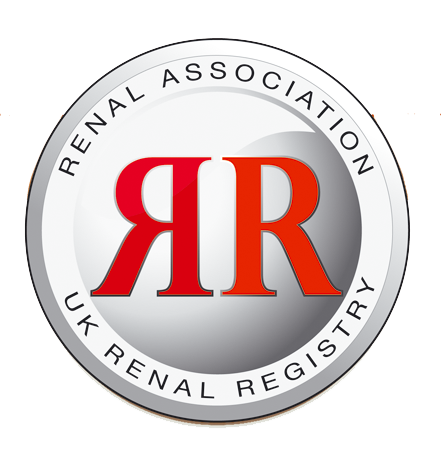 Figure 4.11. Percentage of prevalent adult PD patients with haemoglobin >100 g/L between 2007 and 2017
CI – confidence interval; Hb – haemoglobin
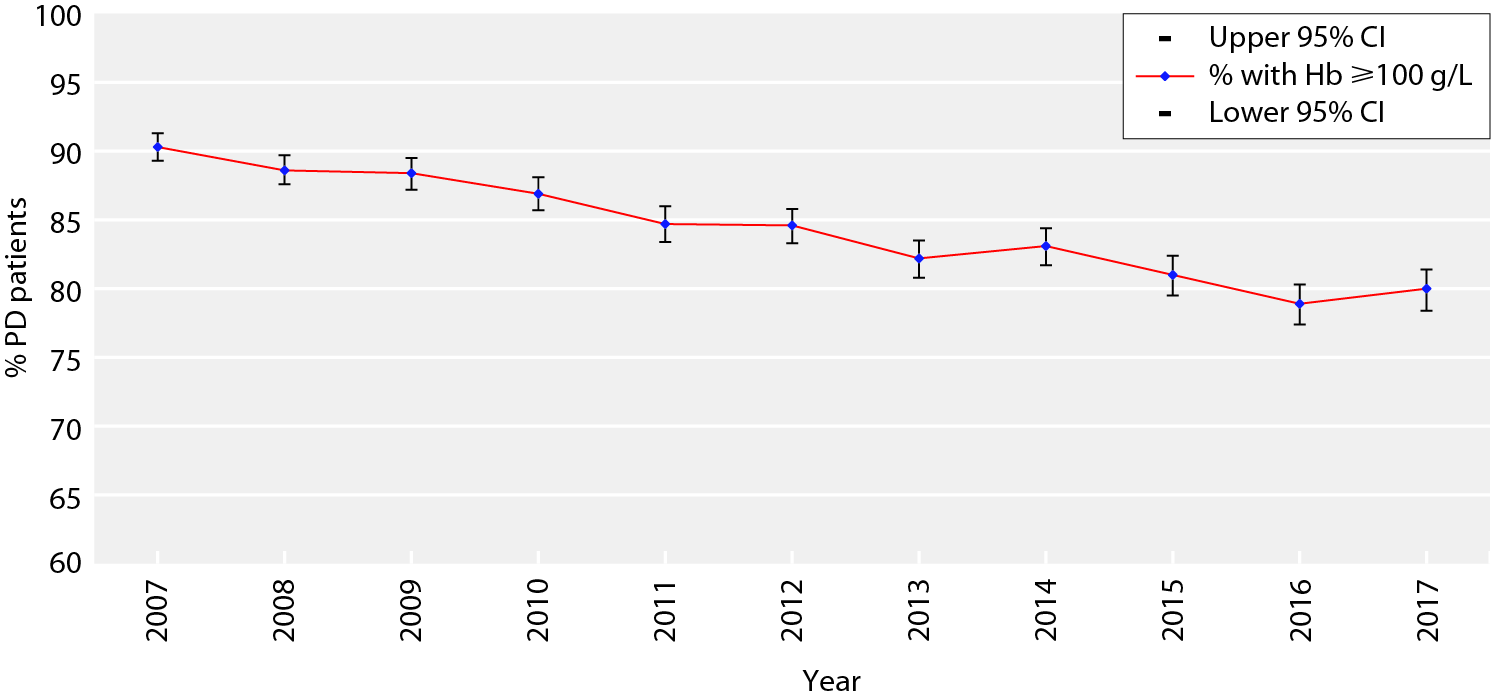 UK Renal Registry 21st Annual Report
Data to 31/12/2017
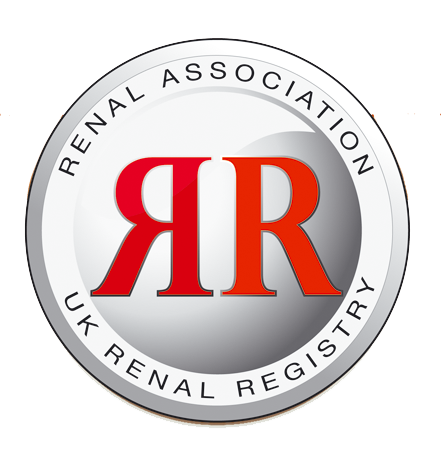 Figure 4.12. PD peritonitis rates by centre per 100 PD patient years (2016–2017 data)
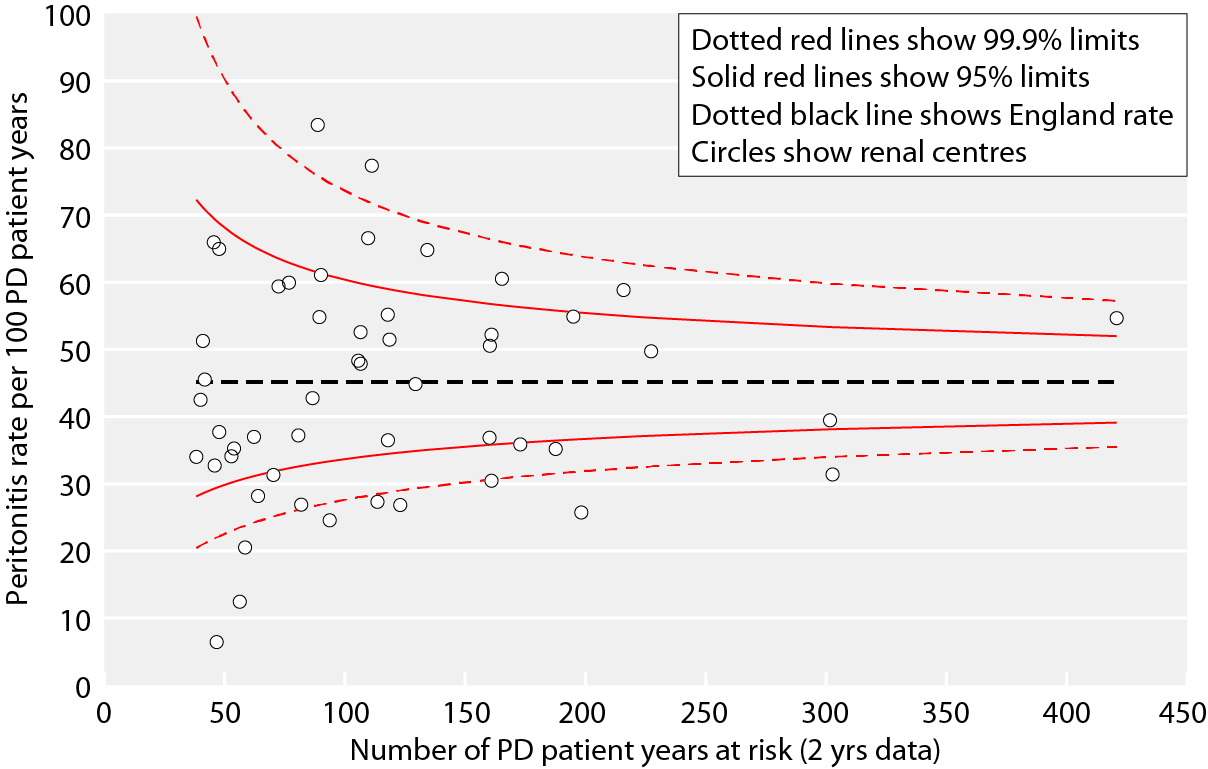 UK Renal Registry 21st Annual Report
Data to 31/12/2017
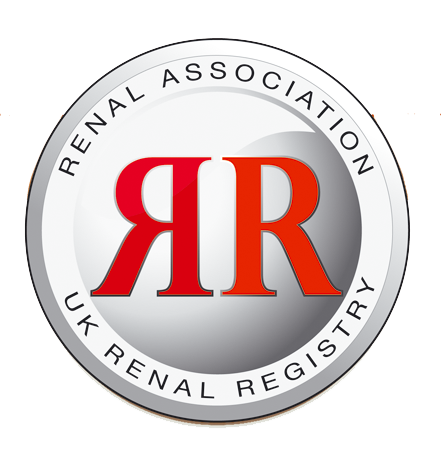 Figure 4.13. Cause of death for prevalent adult PD patients between 2008 and 2017
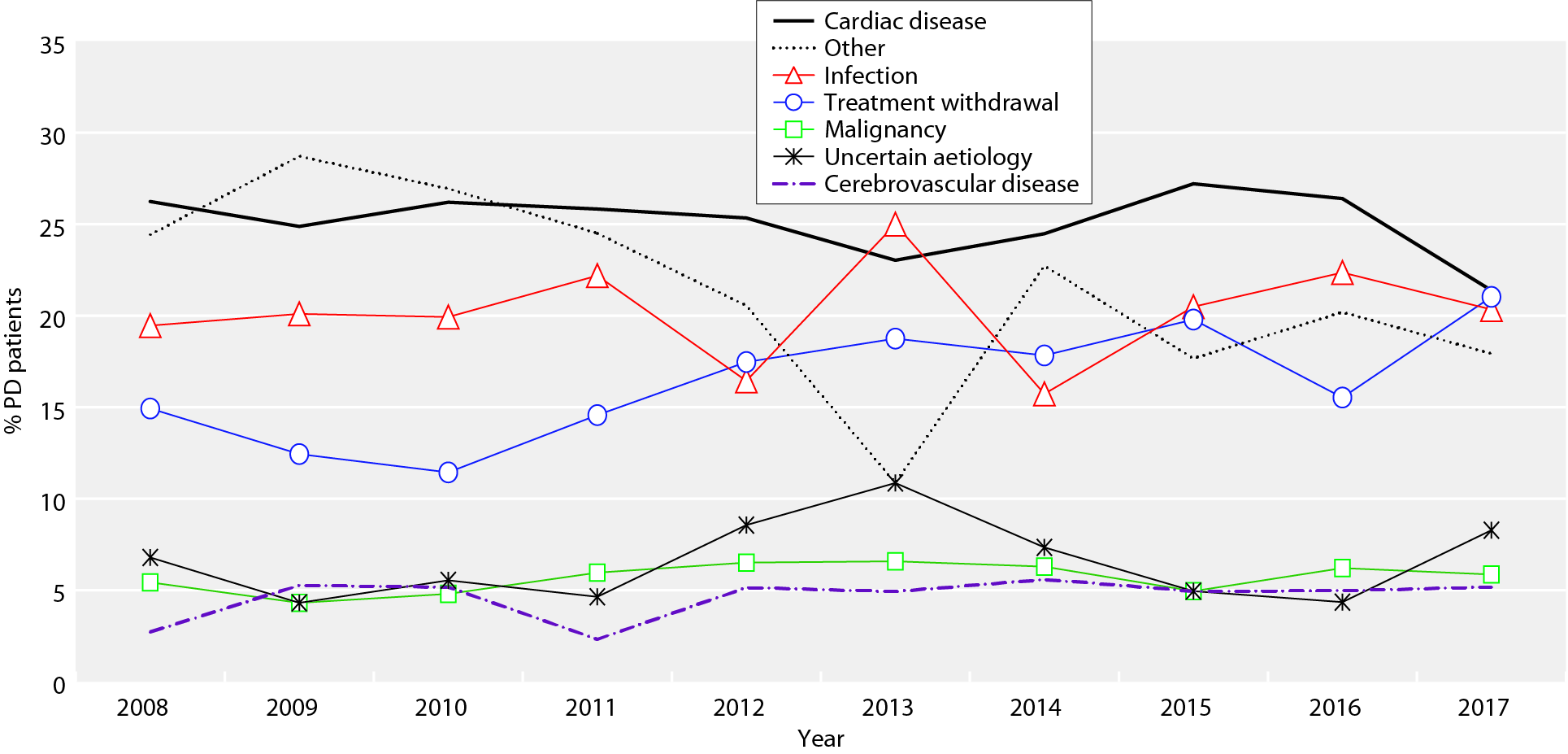 UK Renal Registry 21st Annual Report
Data to 31/12/2017